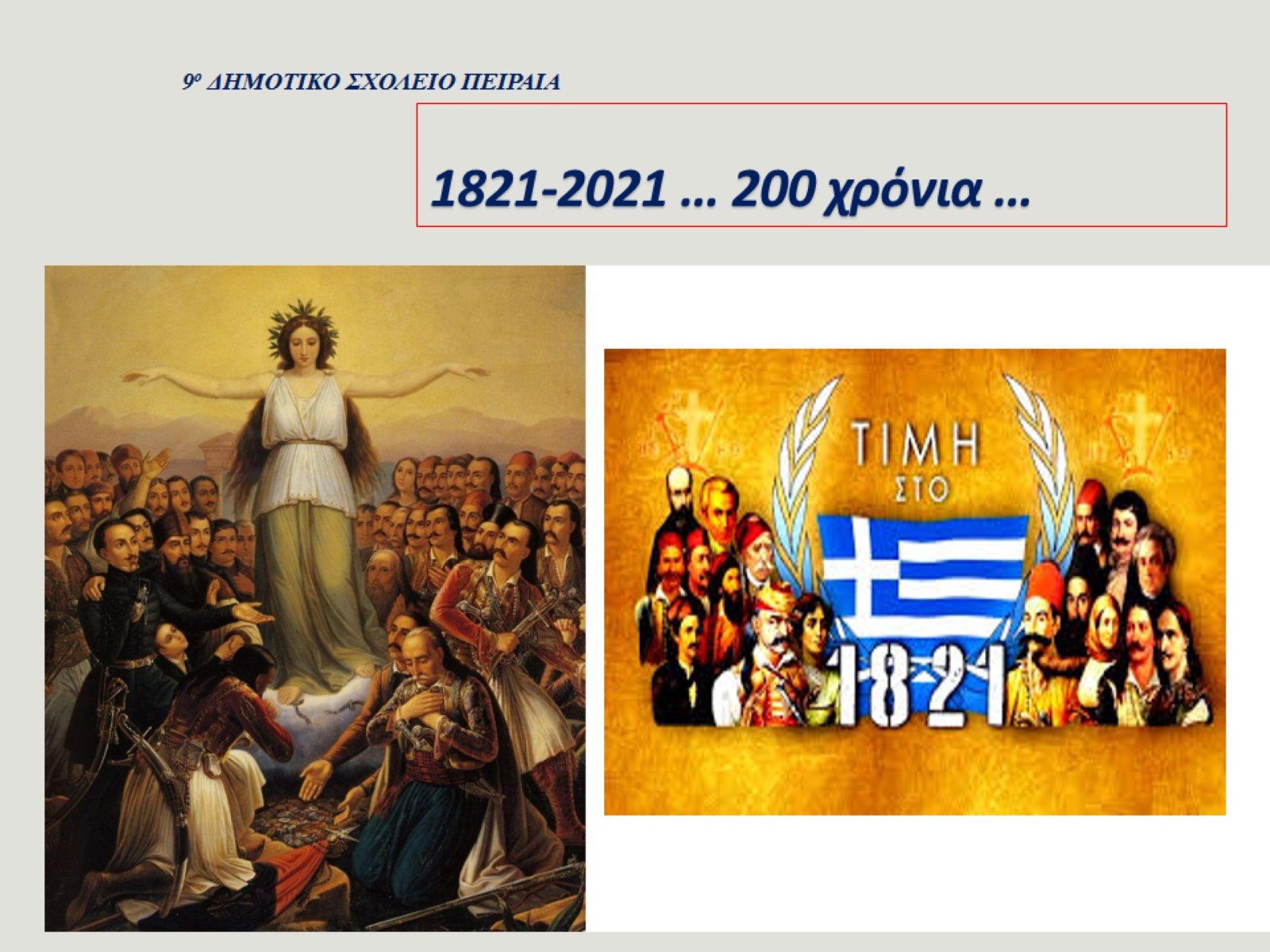 1821-2021 … 200 χρόνια …
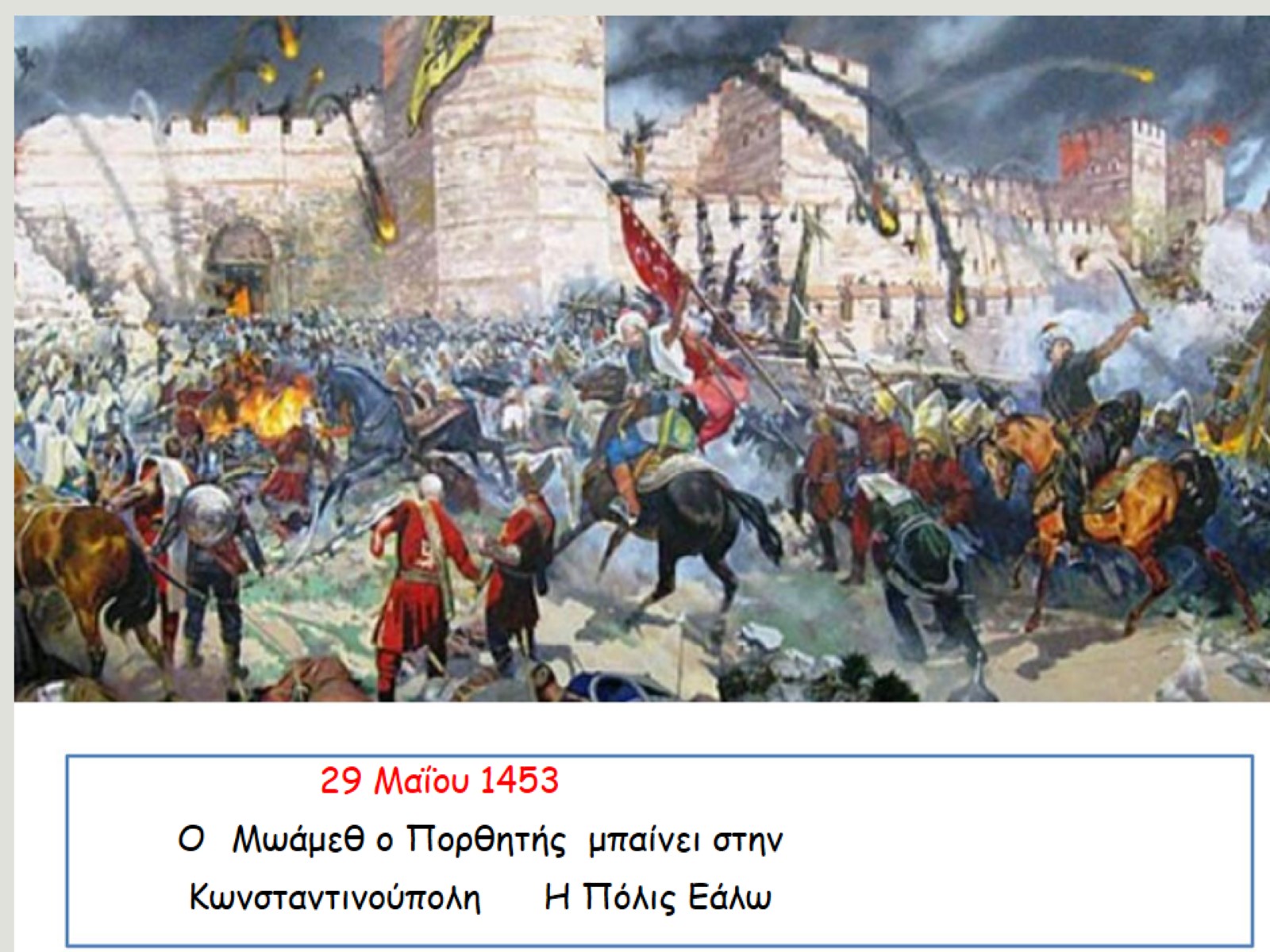 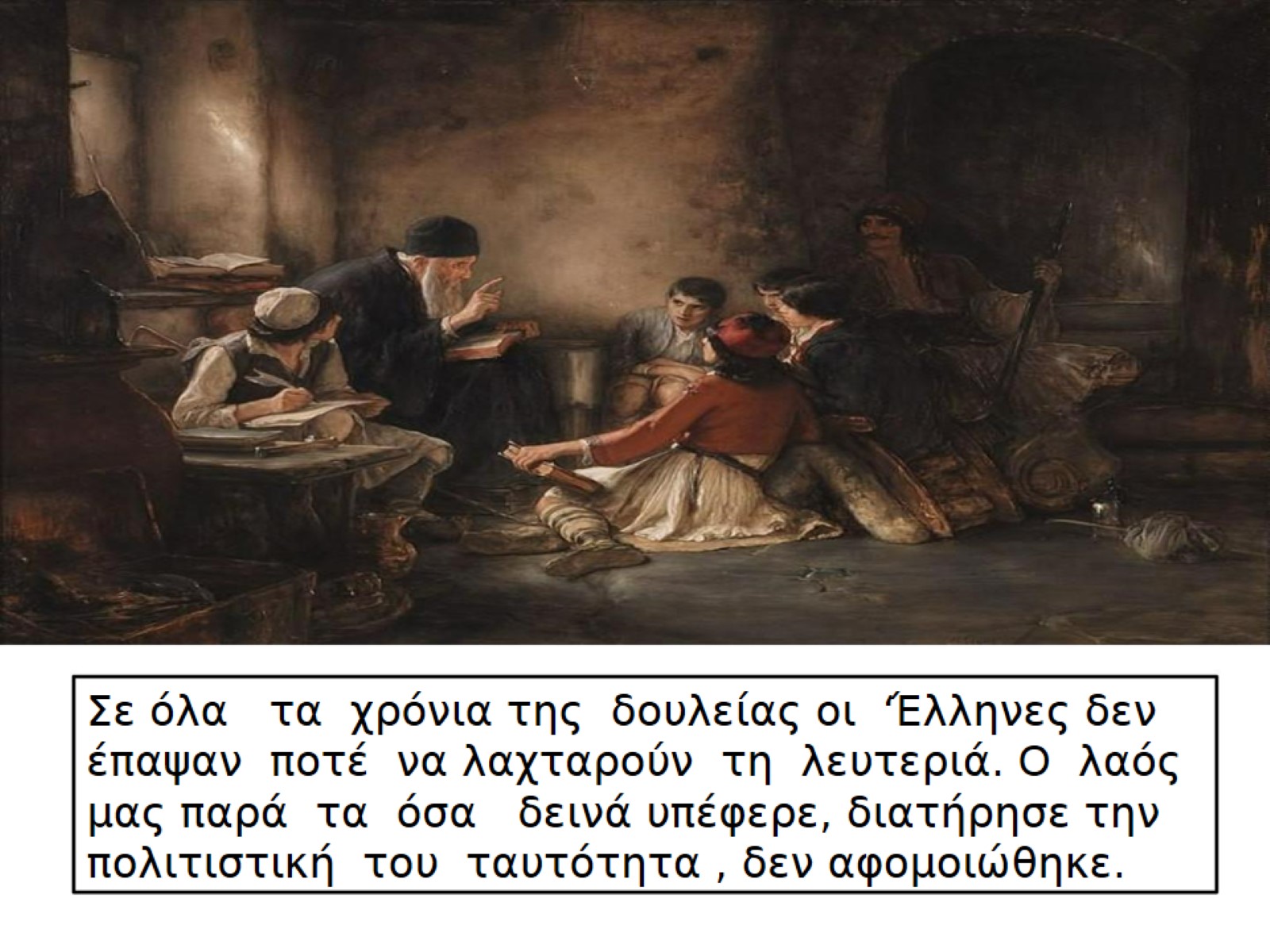 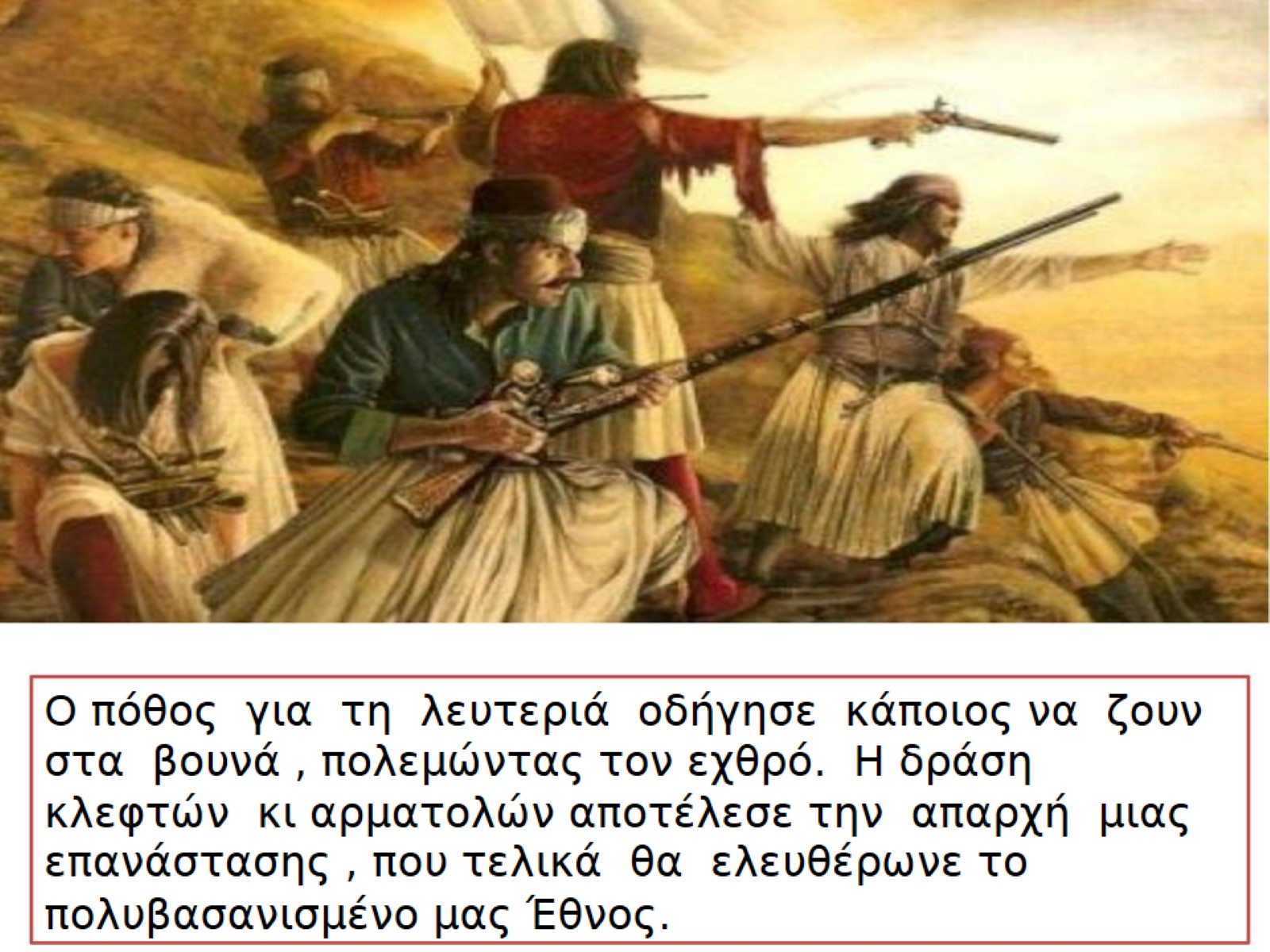 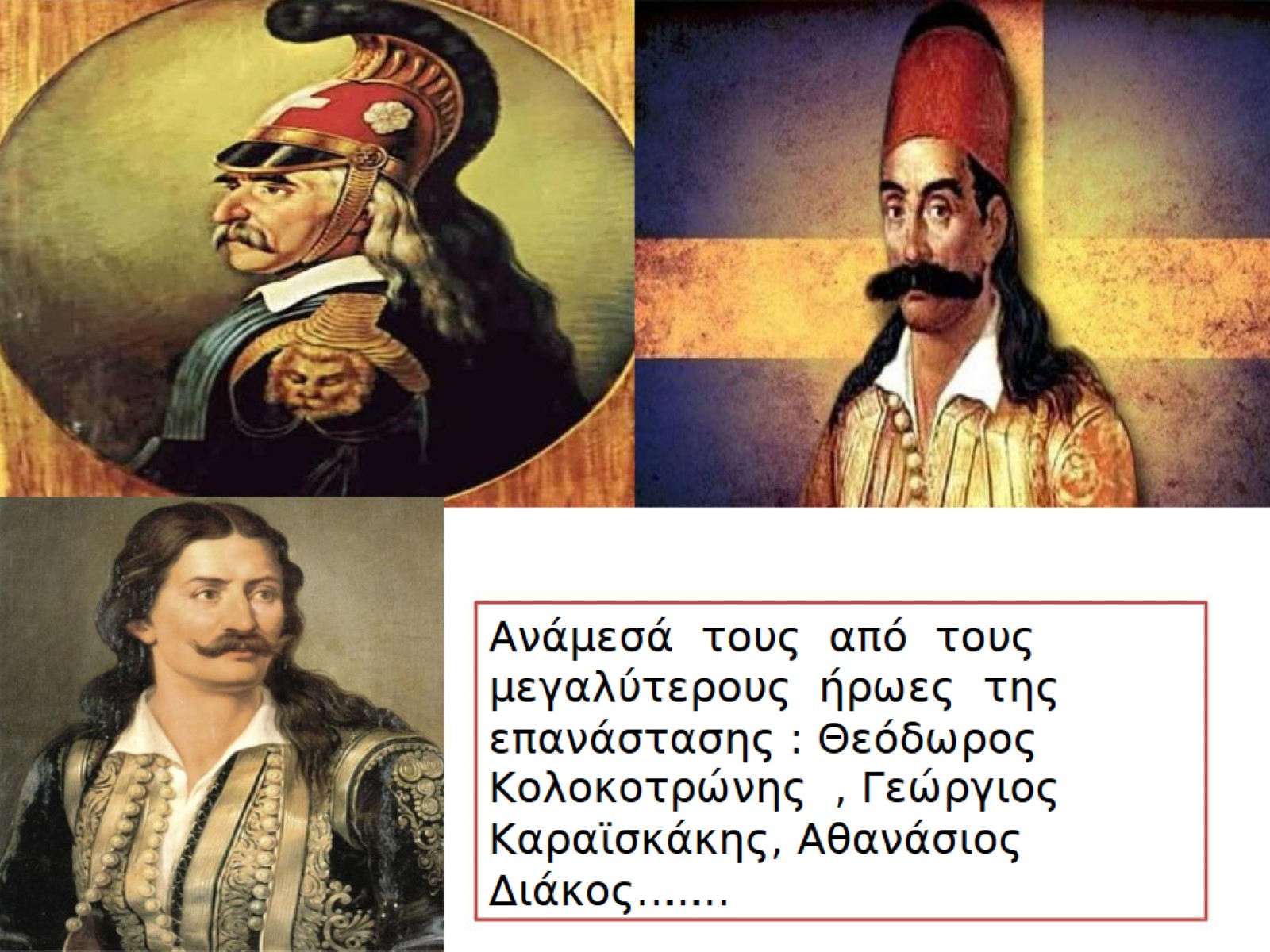 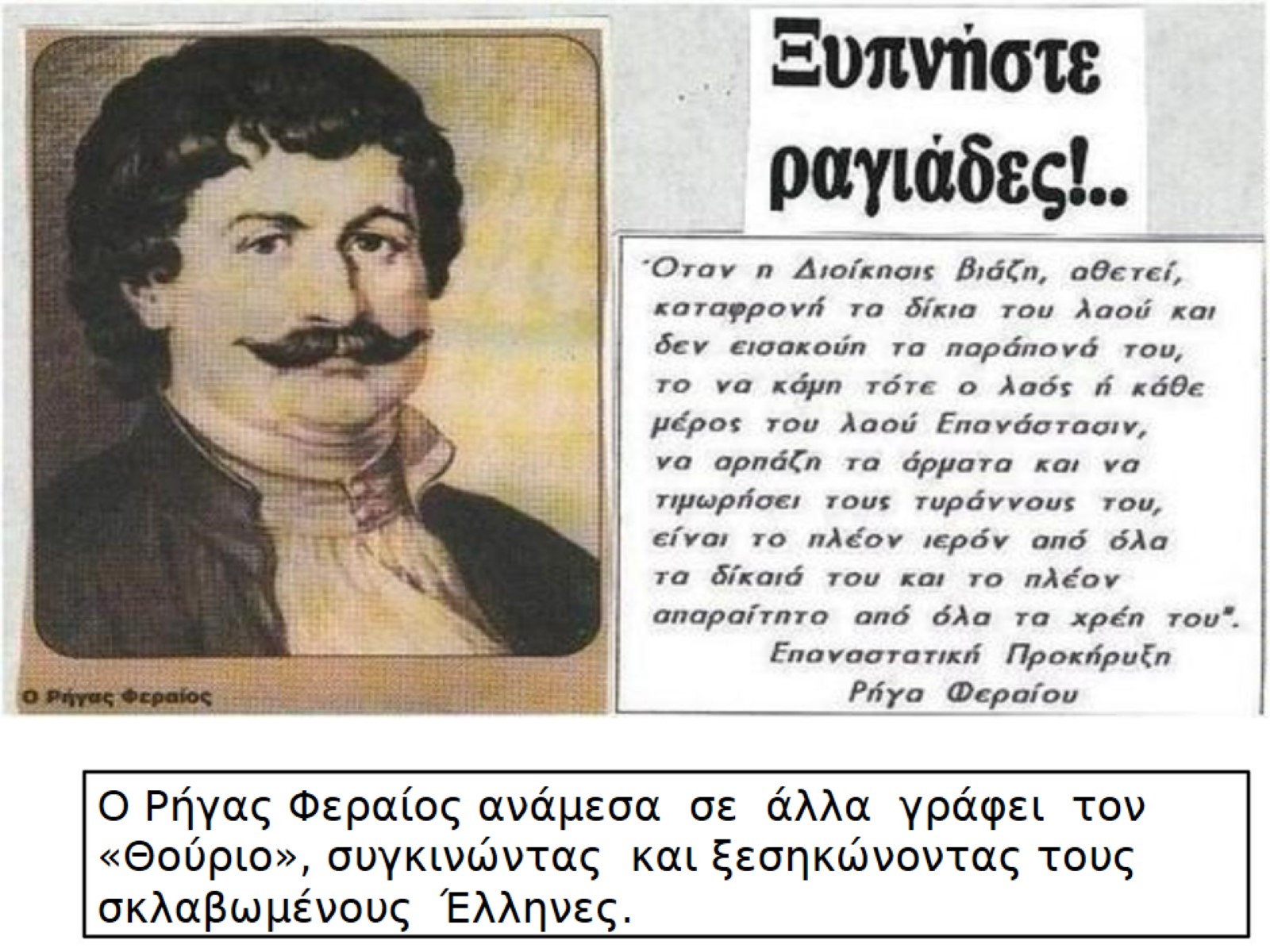 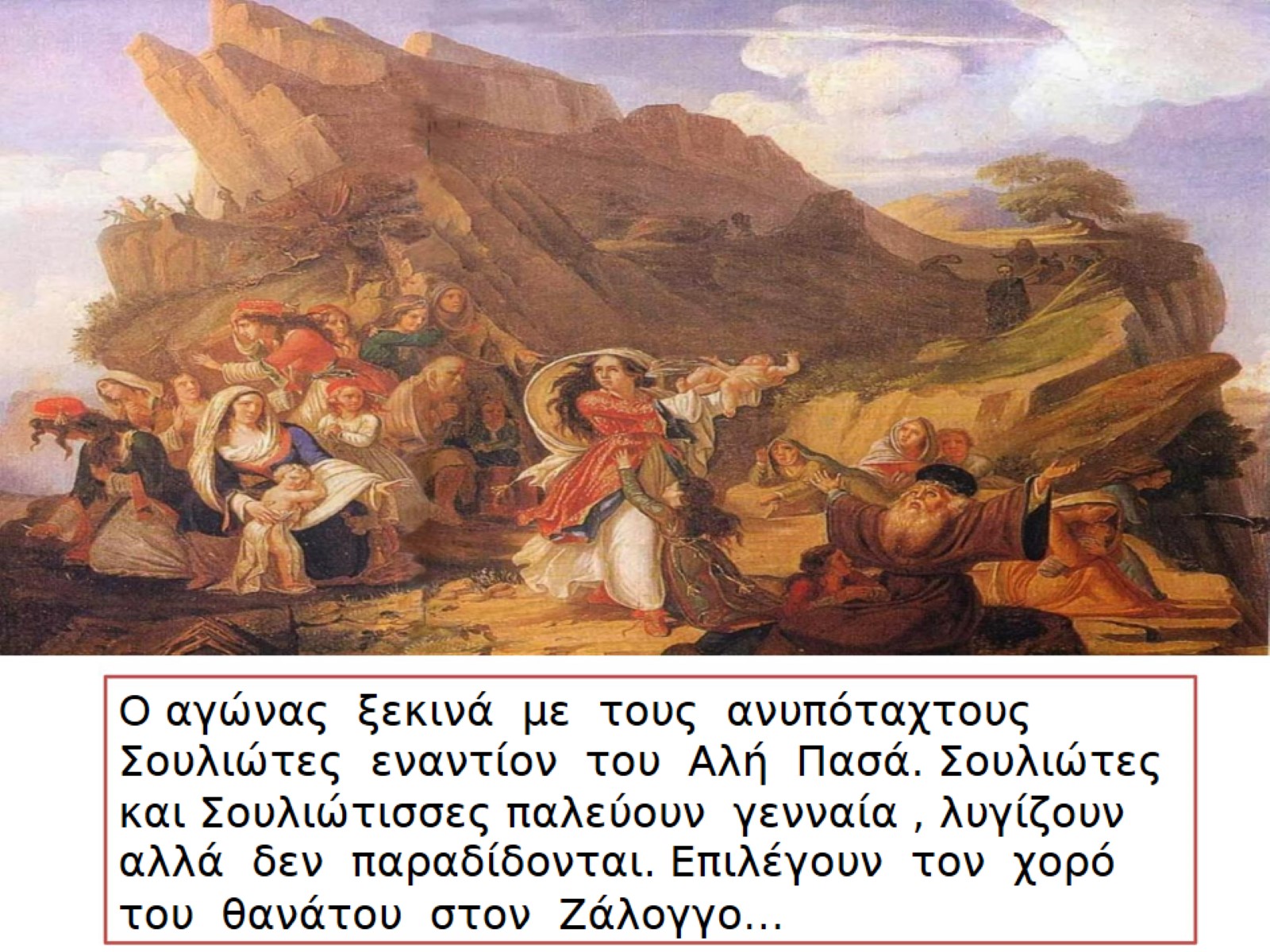 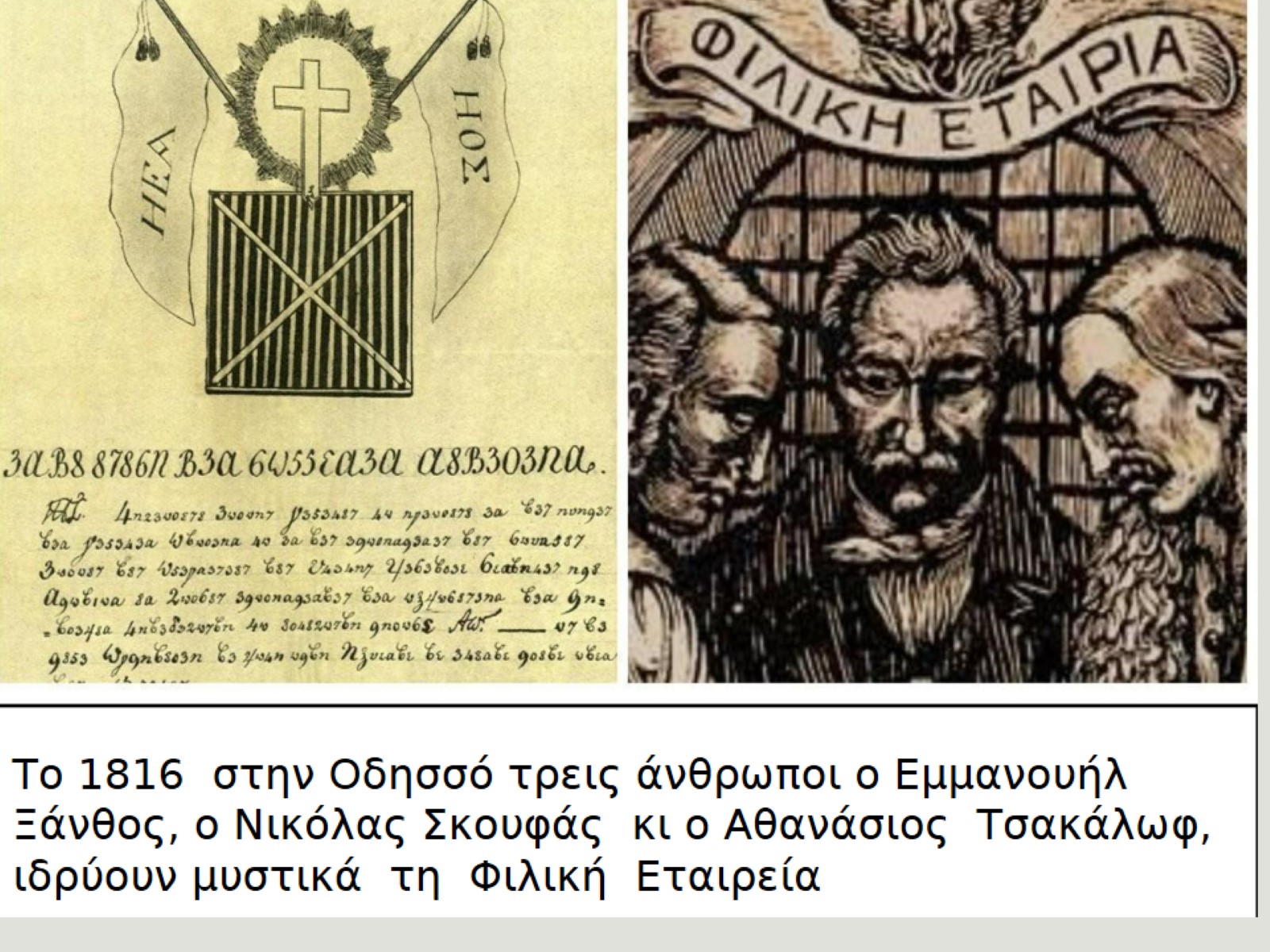 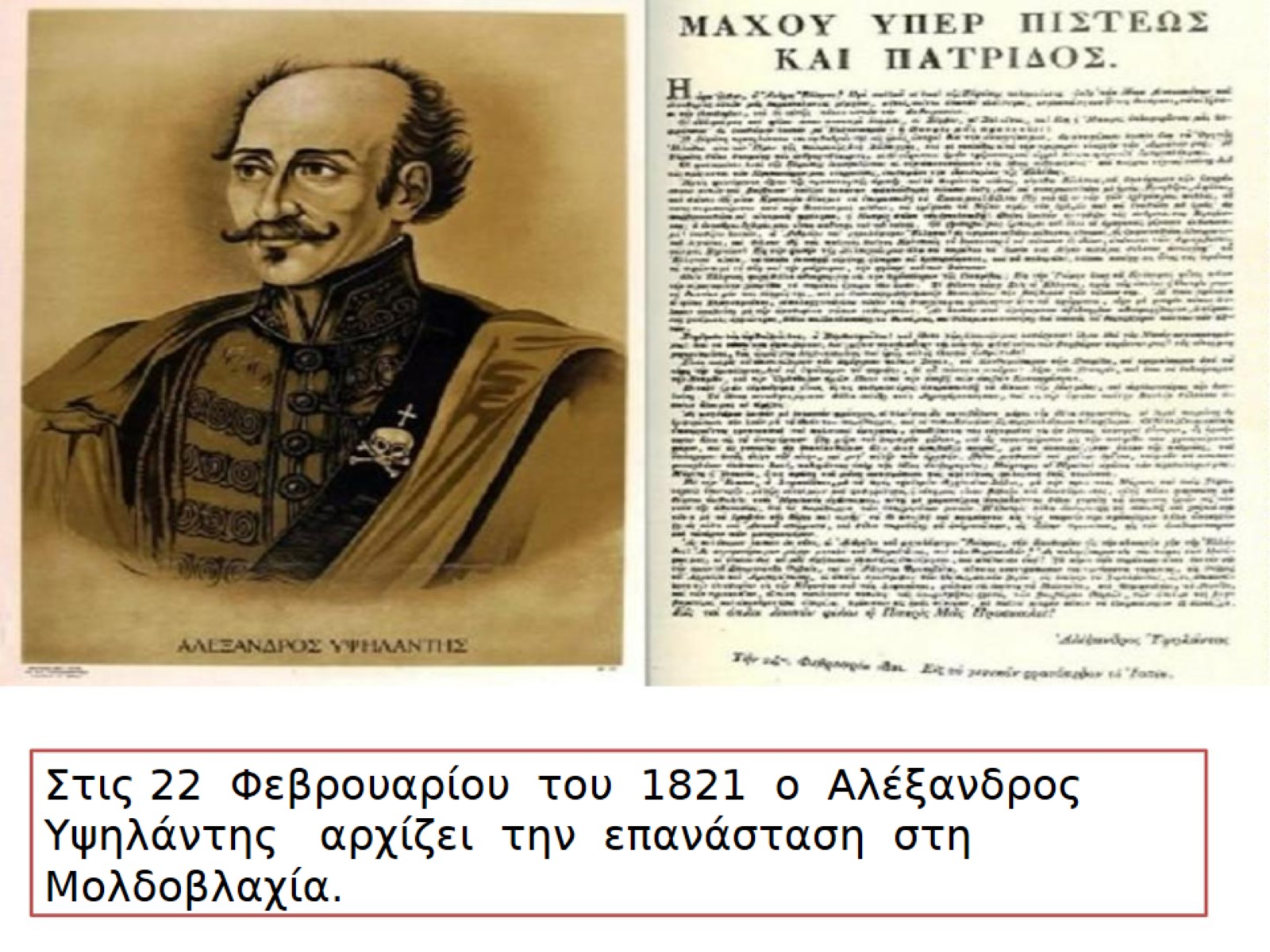 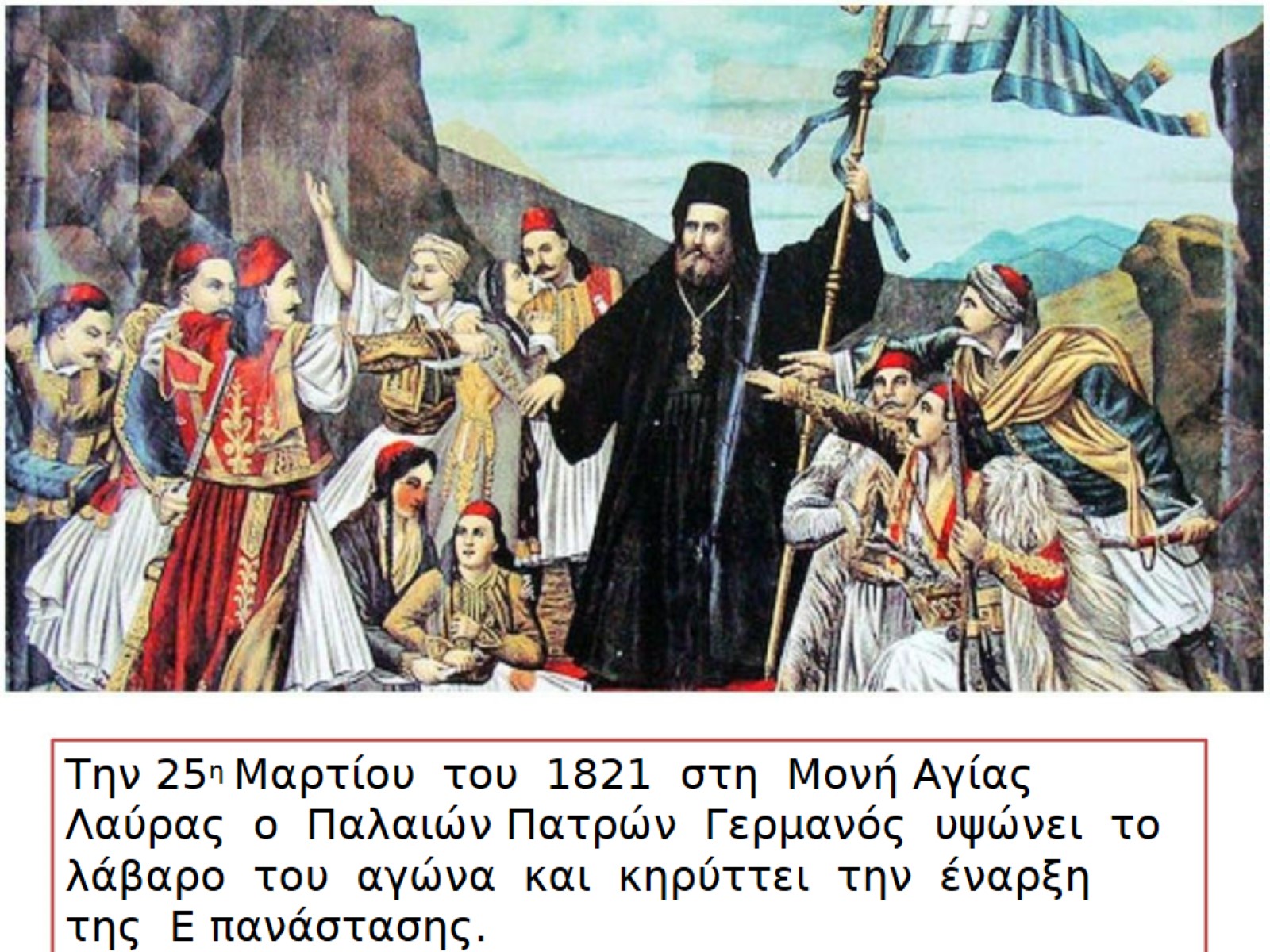 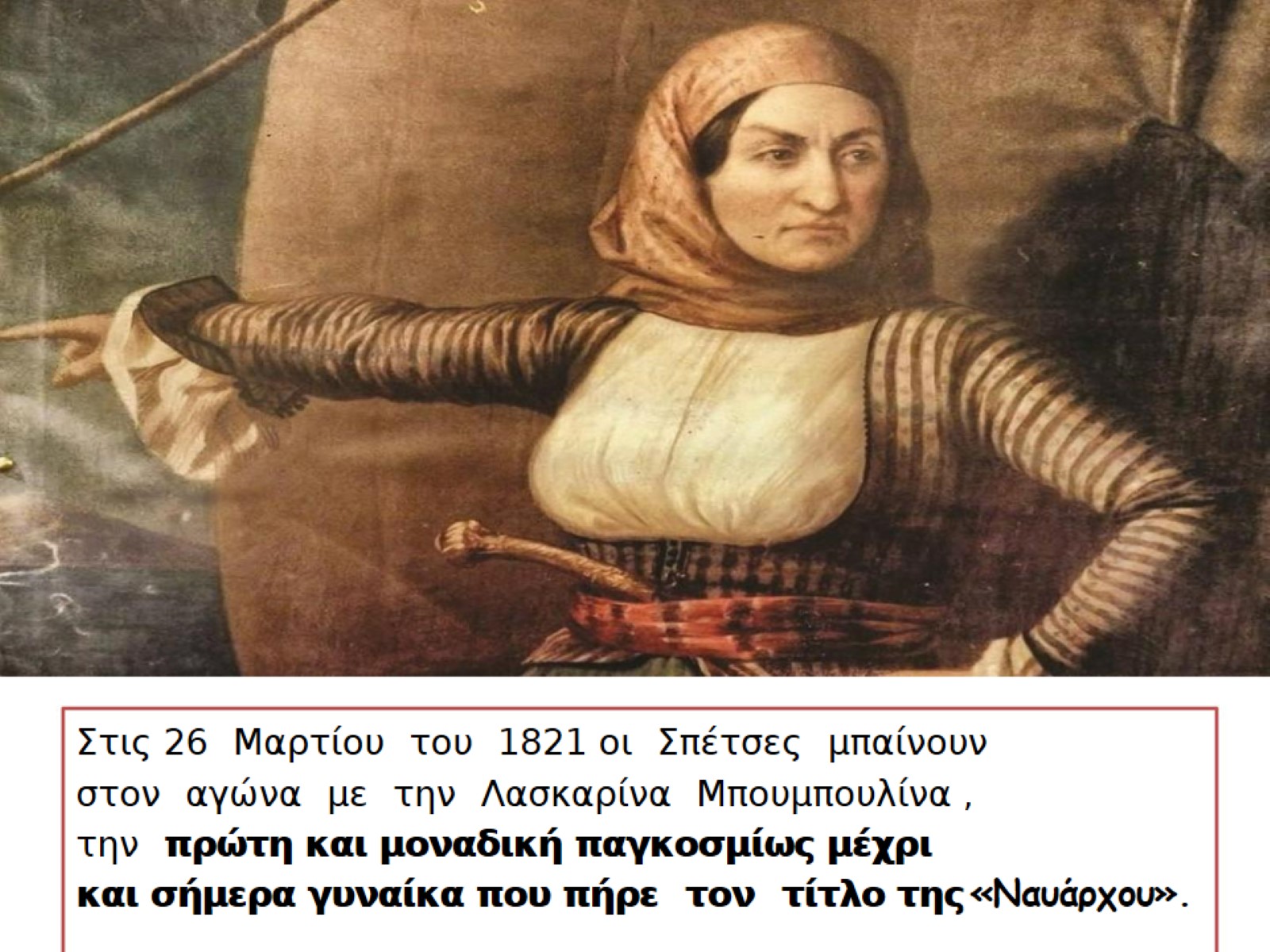 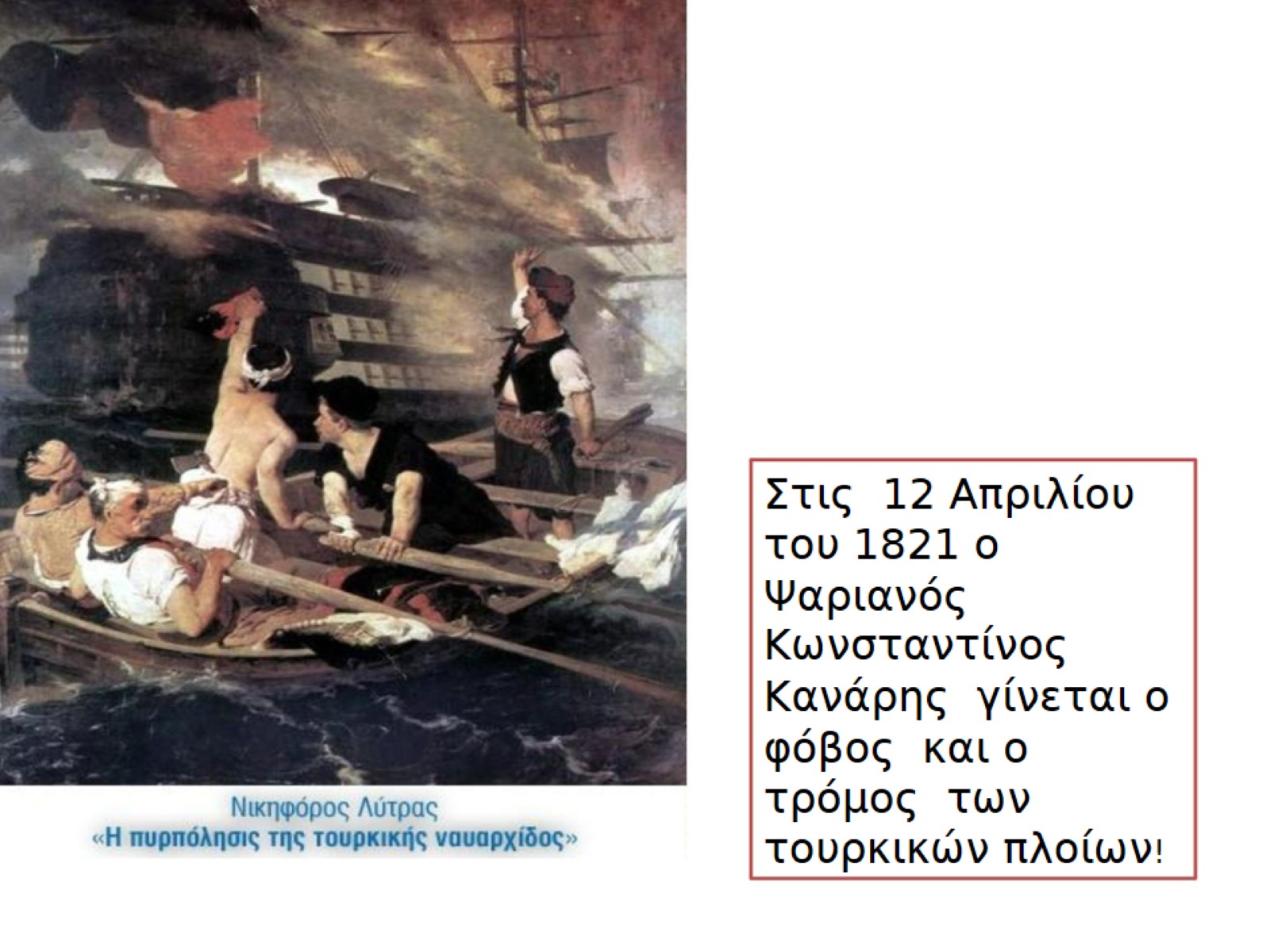 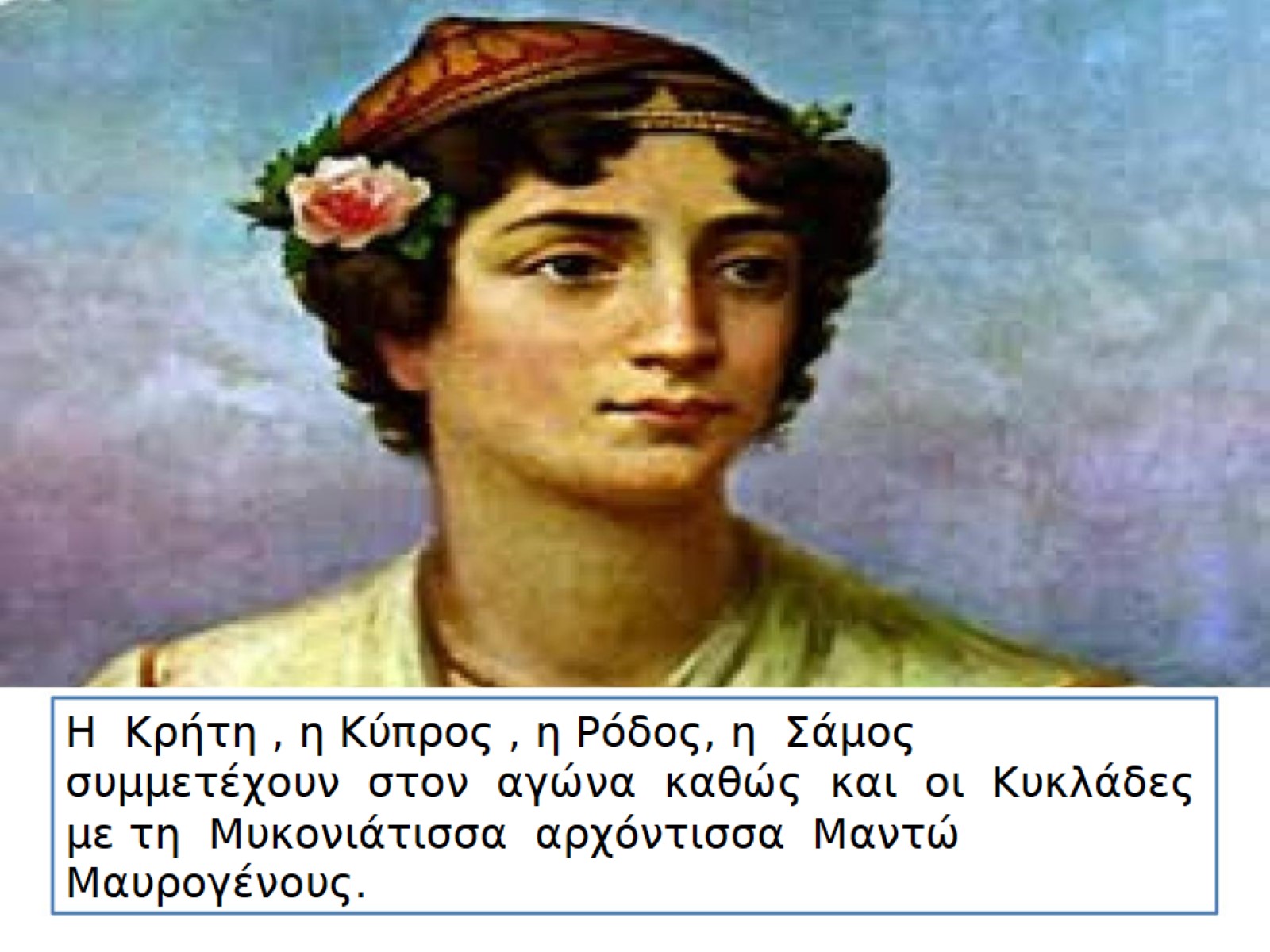 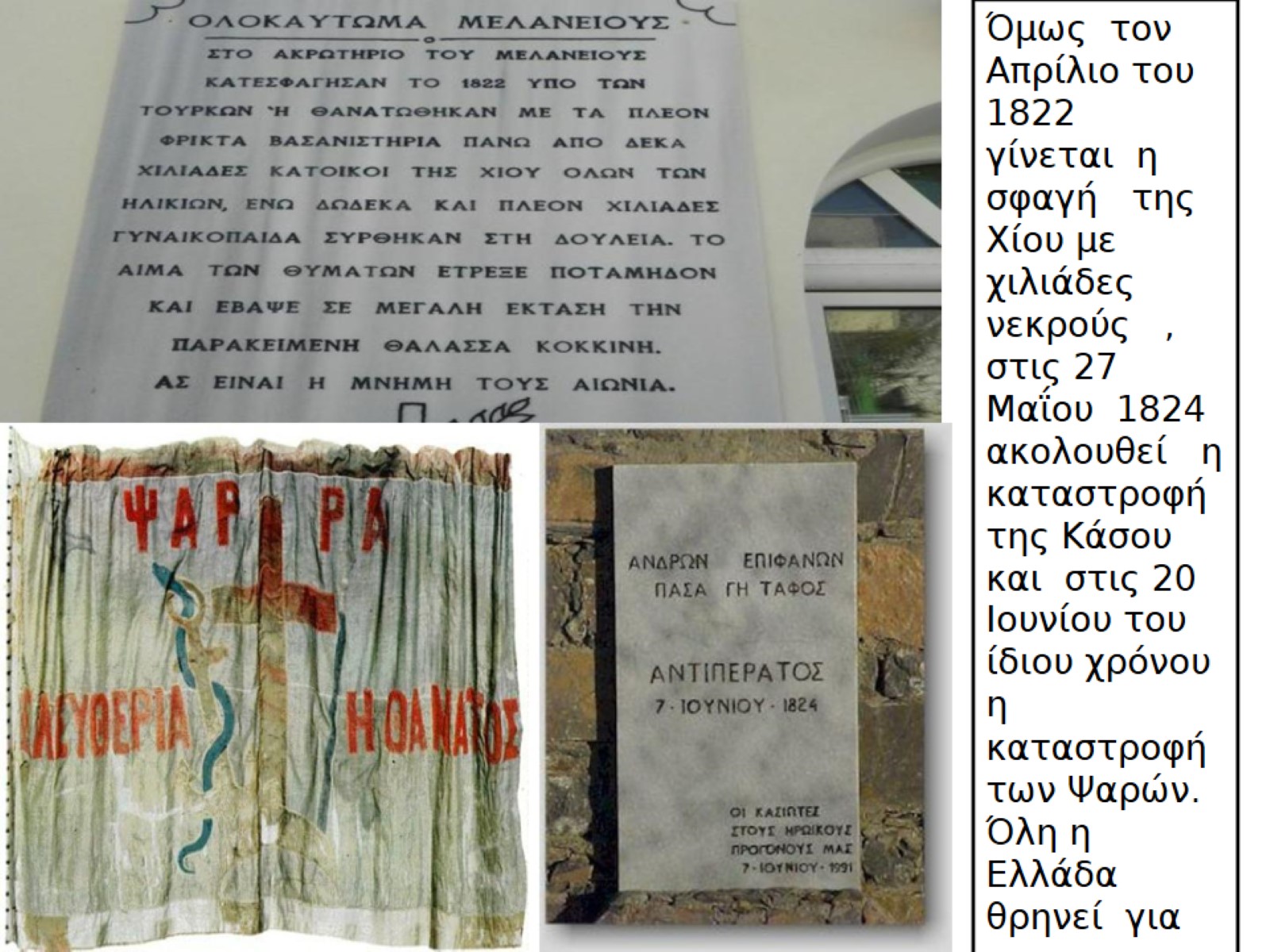 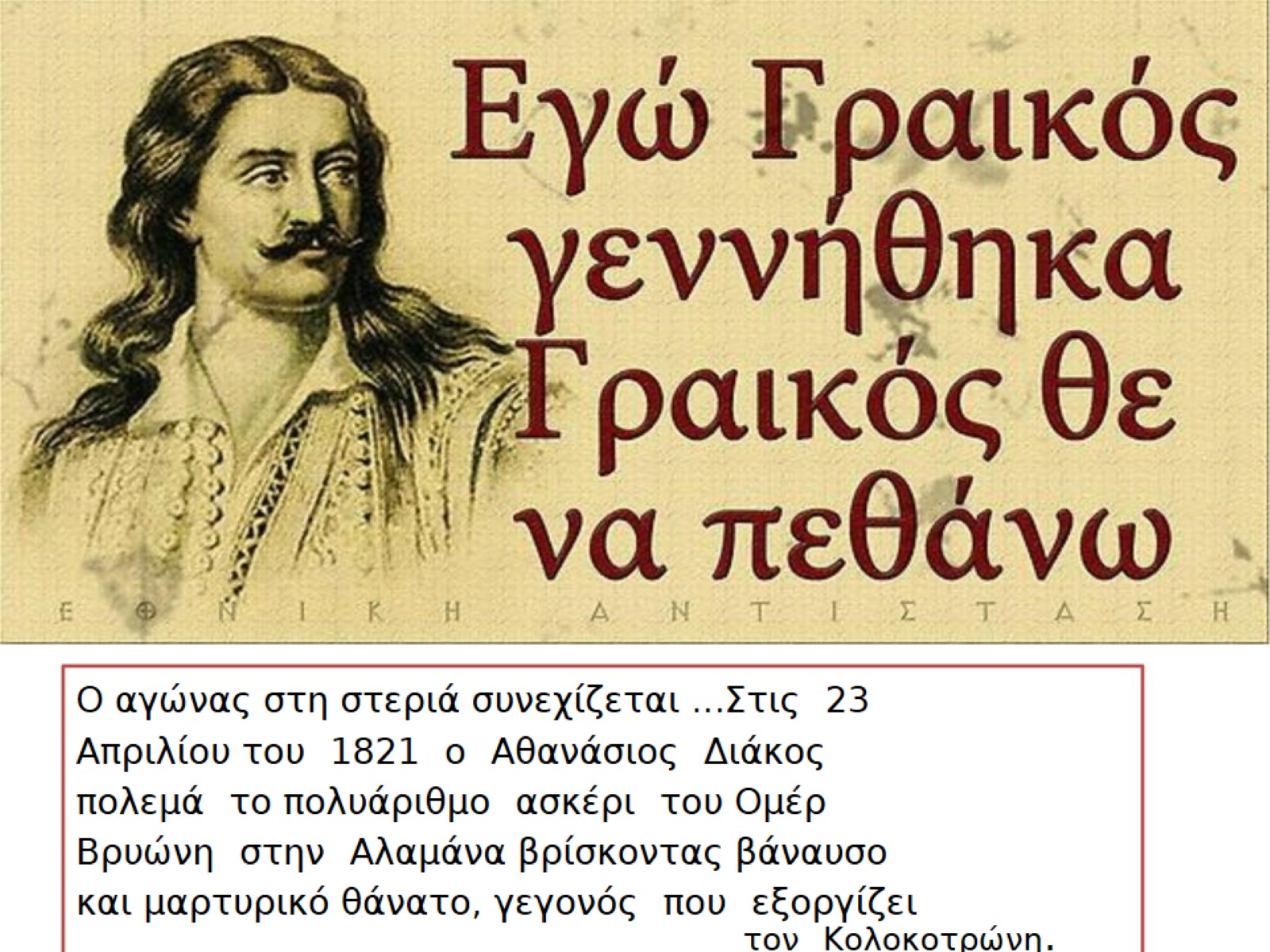 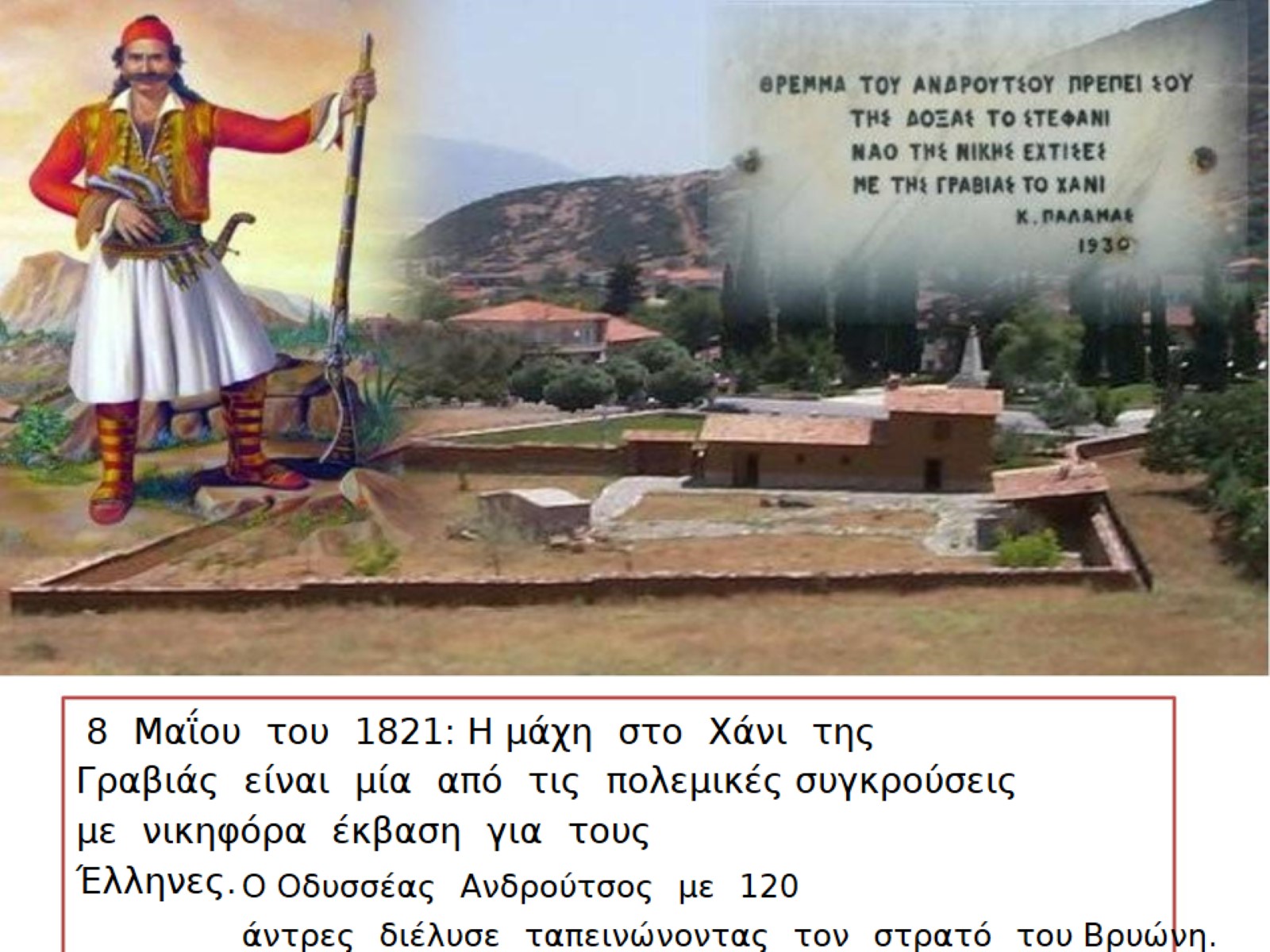 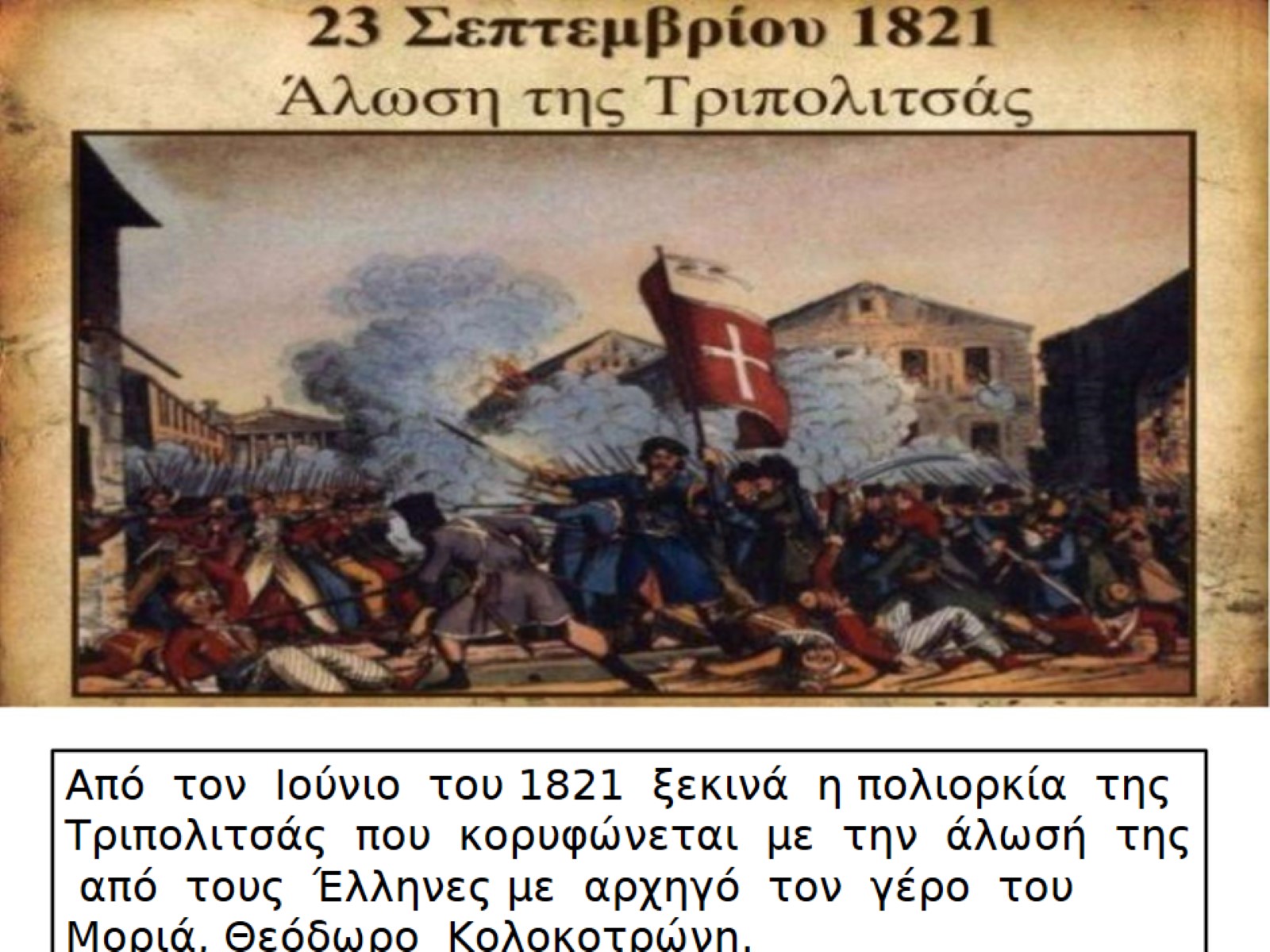 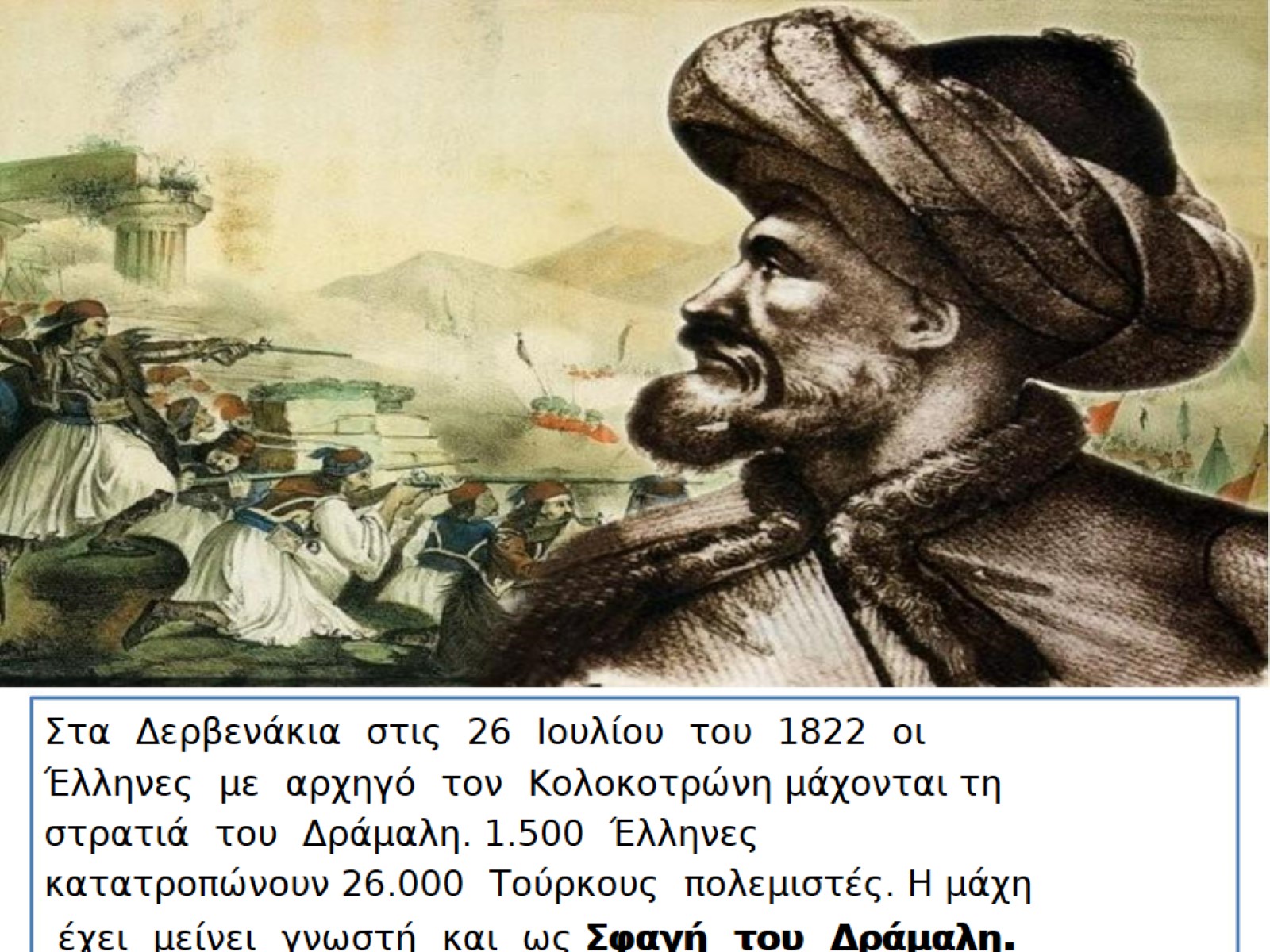 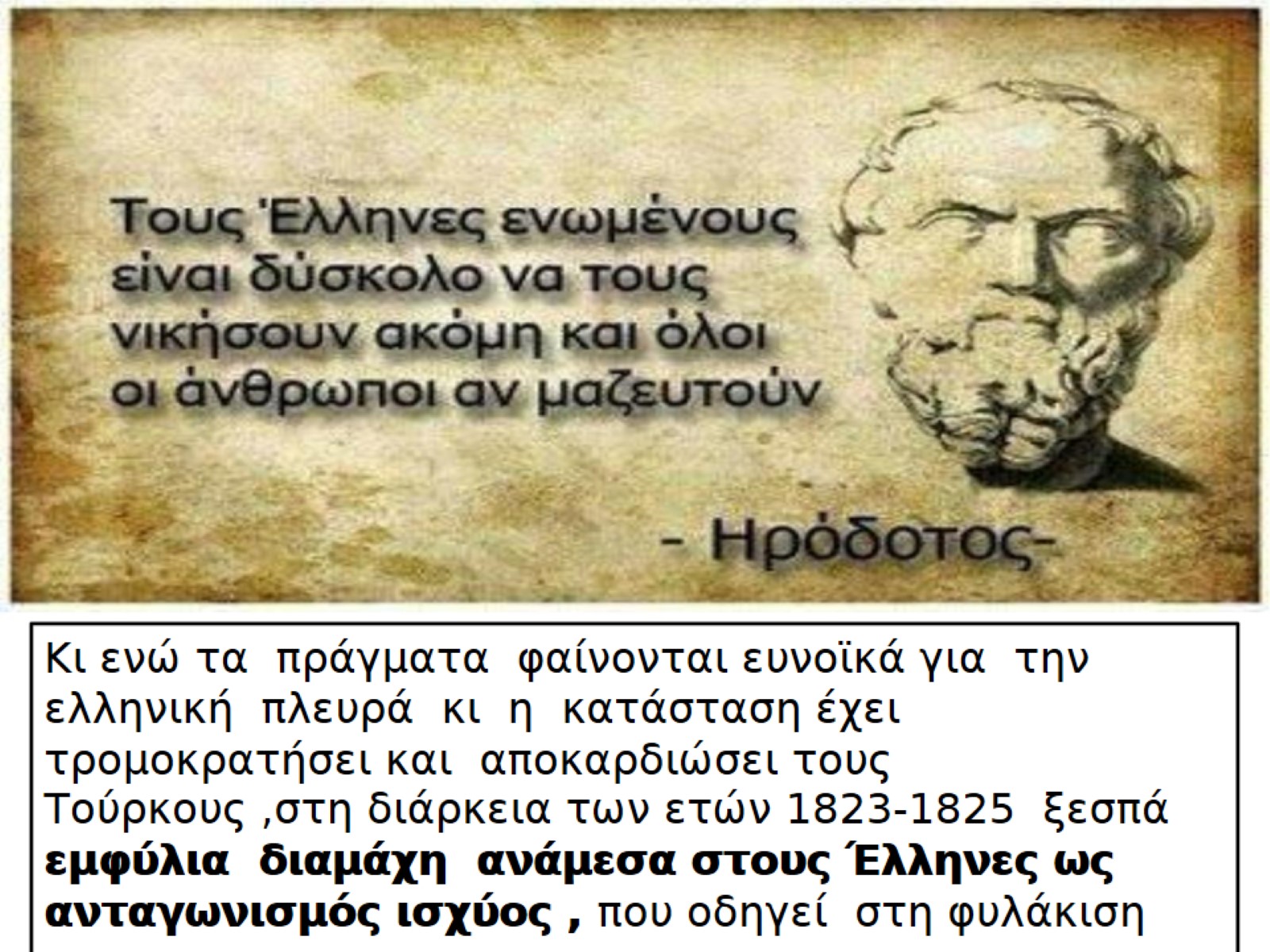 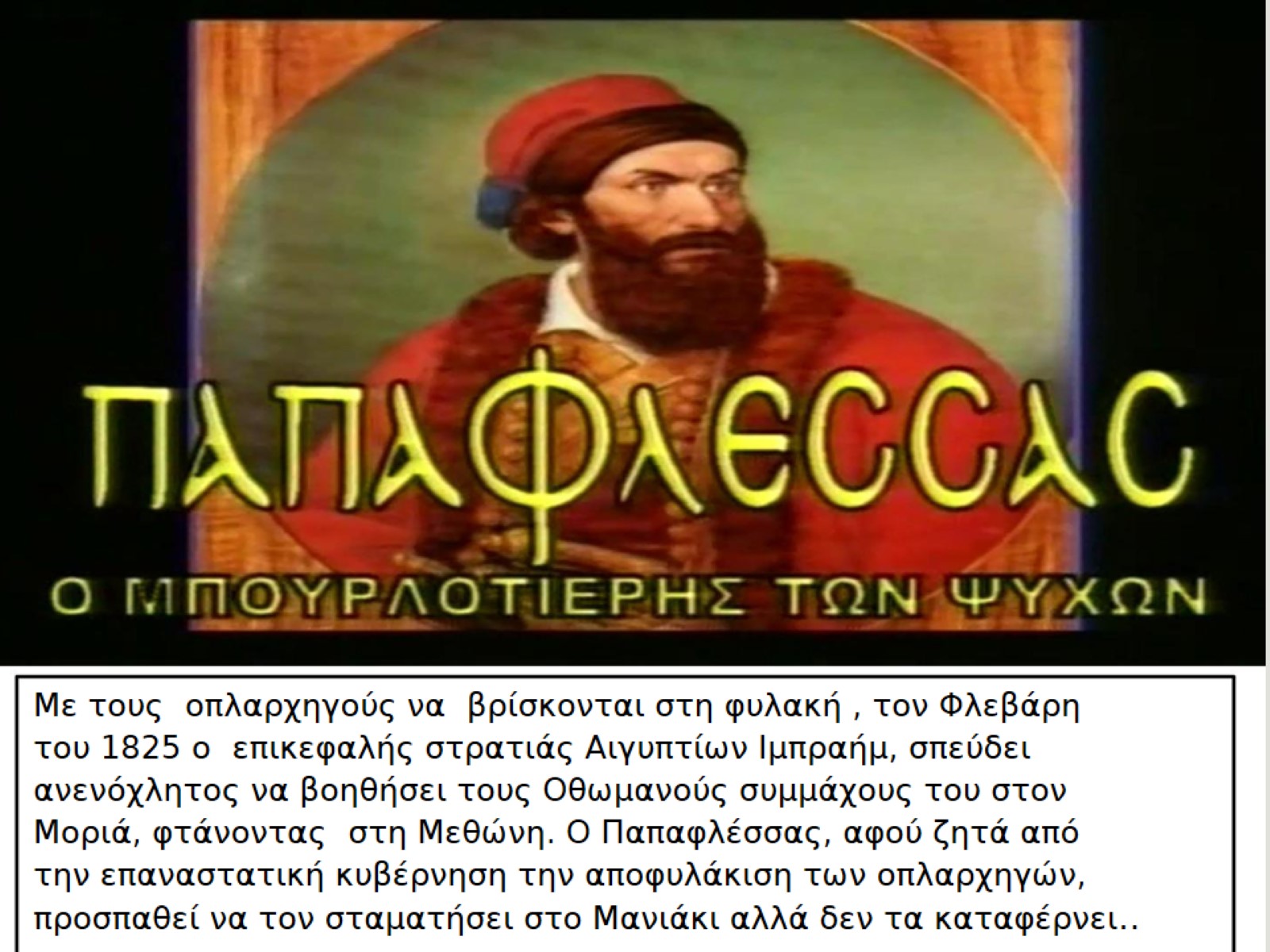 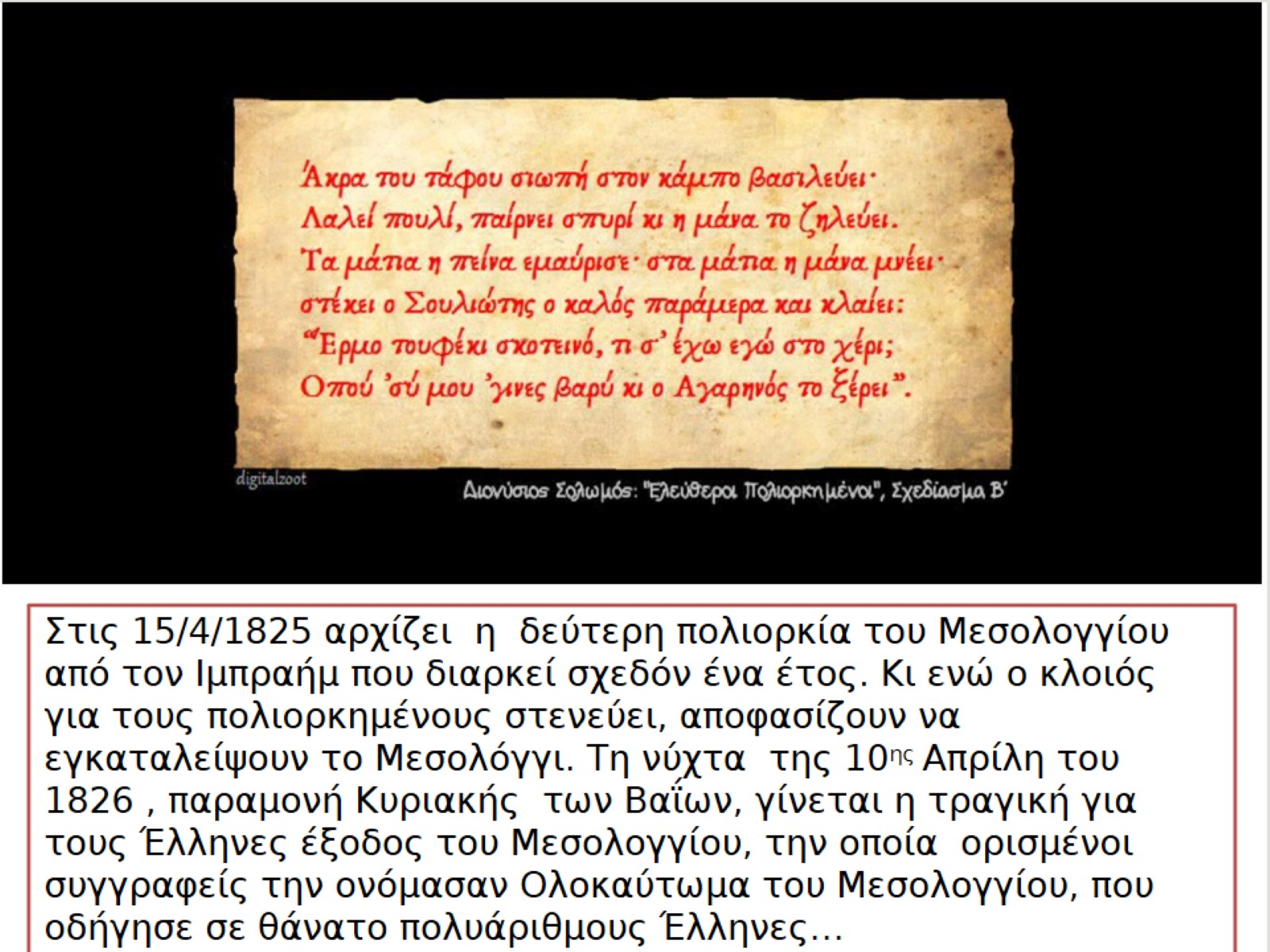 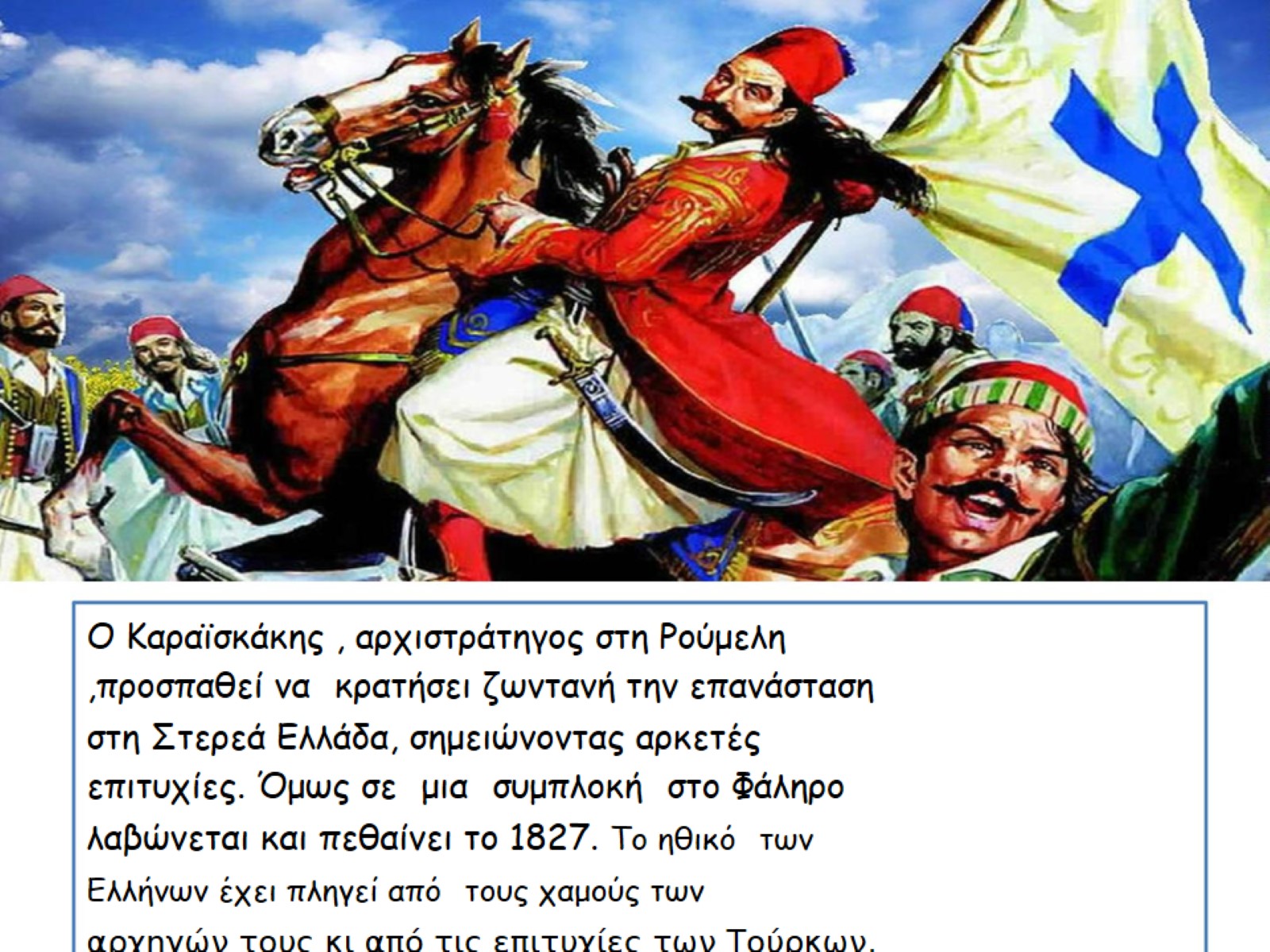 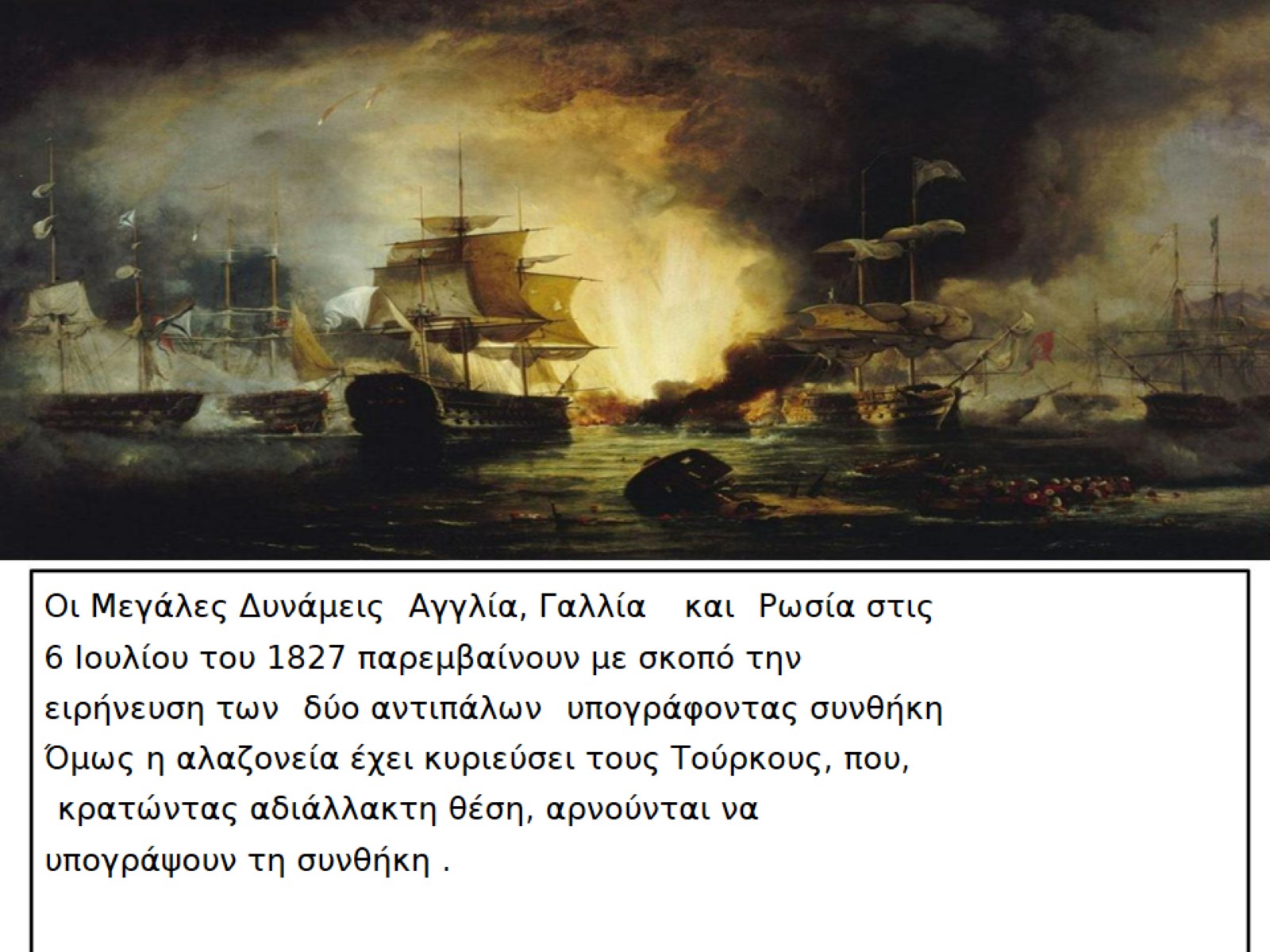 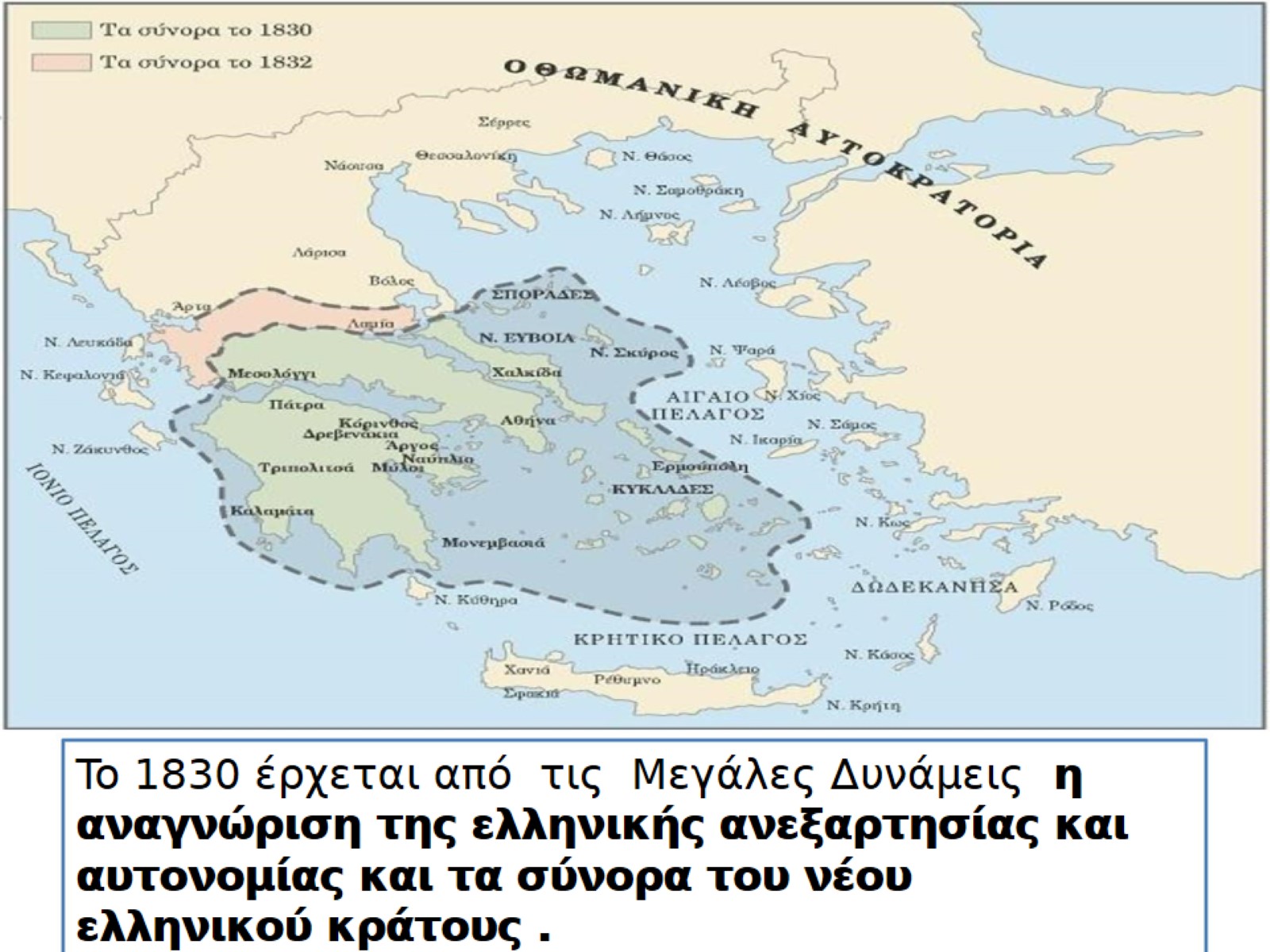 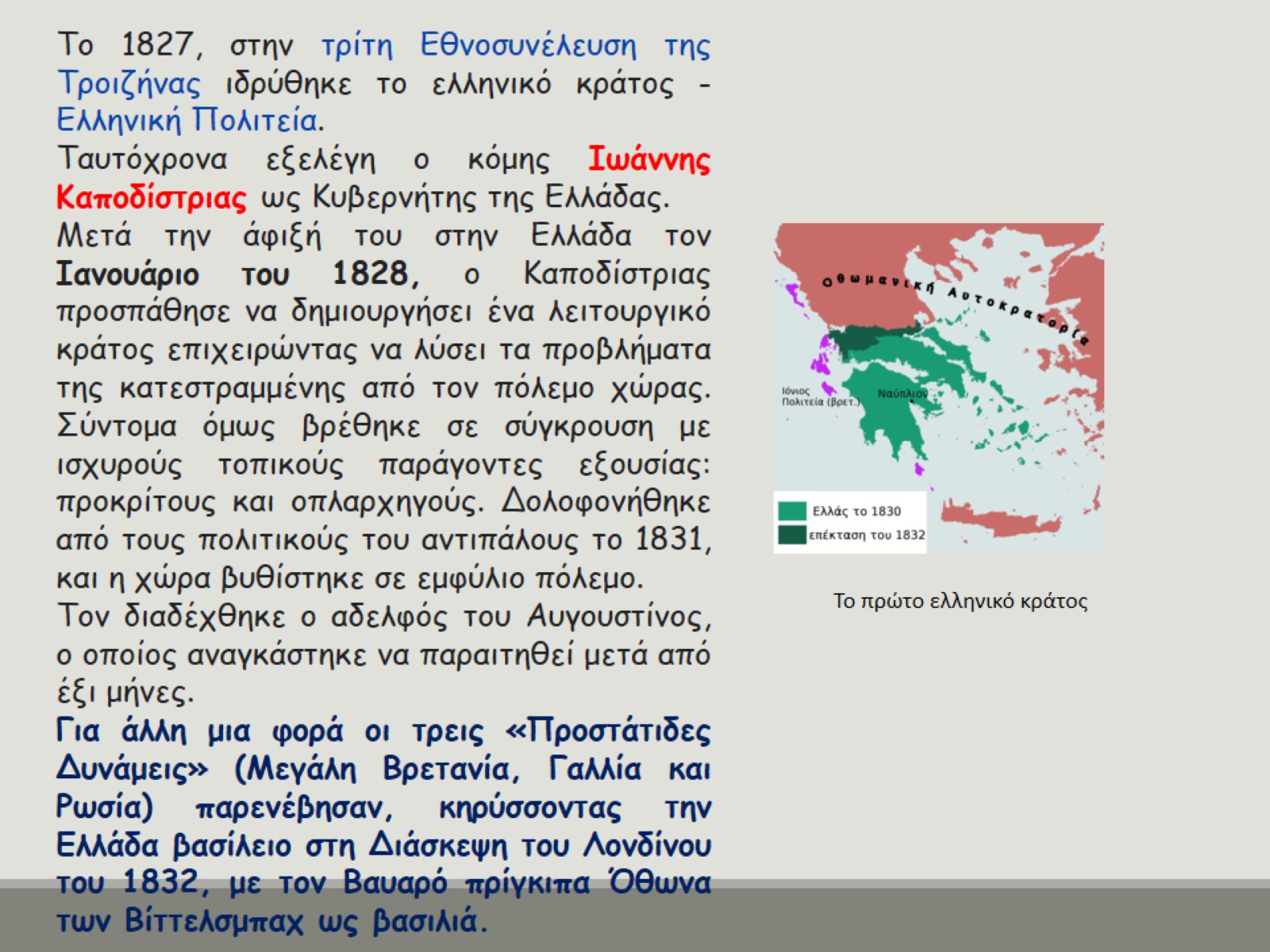